“To be news literate is to build knowledge, think critically, act civilly and participate in the democratic process.” —Robert R. McCormick Foundation
What is news literacy?
[Speaker Notes: Why are we here? Why does news literacy matter? News literacy embodies the principles we ask our student journalists to uphold every day. We ask them to  build knowledge for others, to think critically as they gather facts, to be civil, respectful, compassionate and skeptical in their reporting, and to participate in one of the greatest displays of democracy—the freedom of the press.]
A tale of two literacies
Media Literacy
News Literacy
Concerned with the greater understanding of the communication processes required to understand and consume many forms of media.

“Media literacy is the ability to encode and decode the symbols transmitted via media and the ability to synthesize, analyze and produce mediated messages.” —National Association for Media Literacy Education
Concerned specifically with how citizens discern truth in news media.
Emphasizes value and role of news in democracy
“How to know what to believe.” — The News Literacy Project
Aimed at consumers AND producers of news
[Speaker Notes: Many people use the terms media literacy and news literacy interchangeably, when in fact, news literacy is more accurately a subset of the greater umbrella approach of media literacy.  Where media literacy concerns itself with all types of communication, from news to entertainment, from social media to traditional news media, news literacy focuses more exclusively on those mediums specifically publishing news.

Media literacy often focuses on people as news consumers, where as news literacy is aimed at consumers AND producers, so it can be more accessible for scholastic journalism programs. While our session today emphasizes news literacy, it’s important to note that you can’t discuss one without the other.]
News literacy is a process, a skill set and an acquired disposition.
[Speaker Notes: Let’s talk about the basic concepts of a news literacy program or curriculum. 

It’s easier to think of news literacy as a disposition gained from practicing certain critical thinking skills.  In the process of learning about news literacy, students gain a skill set they utilize to be discerning producers and consumers of news.  The goals of news literacy education, then, are multi-faceted. Let’s look at some of these goals.]
“There is no global issue, no political arena, no academic discipline in which the statement of problems and the framing of possible solutions are not influenced by media coverage.” 
	— Salzburg Academy on Media & Global Change
Not all your students will become journalists, but all must face the obligations of what it means to be a citizen of democracy and lifelong media consumer
News literate students make better journalists
Why news literacy matters
[Speaker Notes: It is no longer enough to teach WHAT the media does

We must examine WHY and HOW, otherwise we are not adequately equipping our budding journalists to partake in the media industry.]
In your classroom:
Journalism skills address form and function
We ask: What goes first? What goes last? How do we best present an idea?
News literacy addresses the prevailing concepts, structures and practices of today’s press
We ask: Why these sources? Why not those? Why now? How are xyz related? What is the larger context of this message? How do we know what’s true?
[Speaker Notes: Let’s look more concretely at how news literacy content fits into the journalism classroom. Later, we’ll look at how this content meets common core state standards.]
Nonstop news
How 24-hour news is redefining standards for accuracy
Instead of: 
Teaching students how to adapt content for online mediums
Why not: 
Develop skills to analyze online sources, fact-check breaking news and crowd-source for accuracy
“A publish–then filter–world”
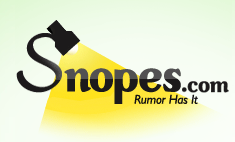 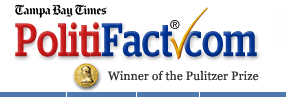 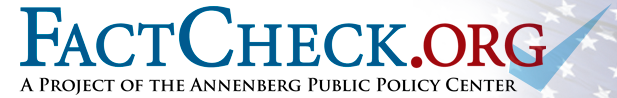 [Speaker Notes: With 24 hour news cycles becoming the norm, we now live in a media where that is content to publish, then filter. This is much different than the media of our past. IT HAS REMOVED THE GATEKEEPER. How students learn to navigate this new norm will greatly affect the extent to which they are news literate.  Fact-checking, then, becomes perhaps the single most valuable skill a student—journalist or otherwise—can possess.]
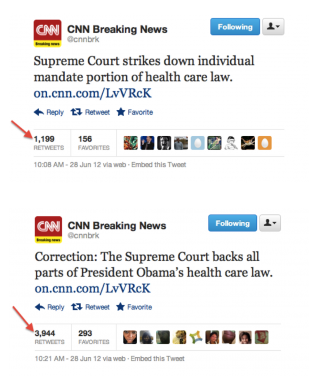 —Poynter.org
[Speaker Notes: Fact-checking should begin with a discussion of why it’s important, but also with the realization that we are living in the constraints of a news-now world.]
Fact-checking in the digital age
Follow the links
Learn how to use simple tools, like public records
Understand what normal social media use looks like
—mediabistro.com
How do we know what to believe on the Internet?

Evaluate three areas:
Authorship
Content
Format and structure
[Speaker Notes: If only an online format, no TV or newspaper corroboration, this tells me maybe this was meant to go viral and is untrue.]
Authorship
 
Does the site identify the individual or institution who authors the site? 
Is a contact person identified with an email address?
Does the site have a commercial sponsor or co-sponsor?
Content 

What is the purpose of this site?

To inform?  
To teach?  
To persuade?
To express?
To entertain?
To make money?
Format and Structure 

Is the site easily readable and navigable? 
Do the graphics enhance the information or merely decorate the website?
Does the site provide for interactivity and exchange?
Are the spelling and grammar flawless?
Final thoughts
“A good newspaper, I suppose, is a nation talking to itself.”
—Arthur Miller
If so, then news literacy demands we ask not only what is being said, but what isn’t, and why.